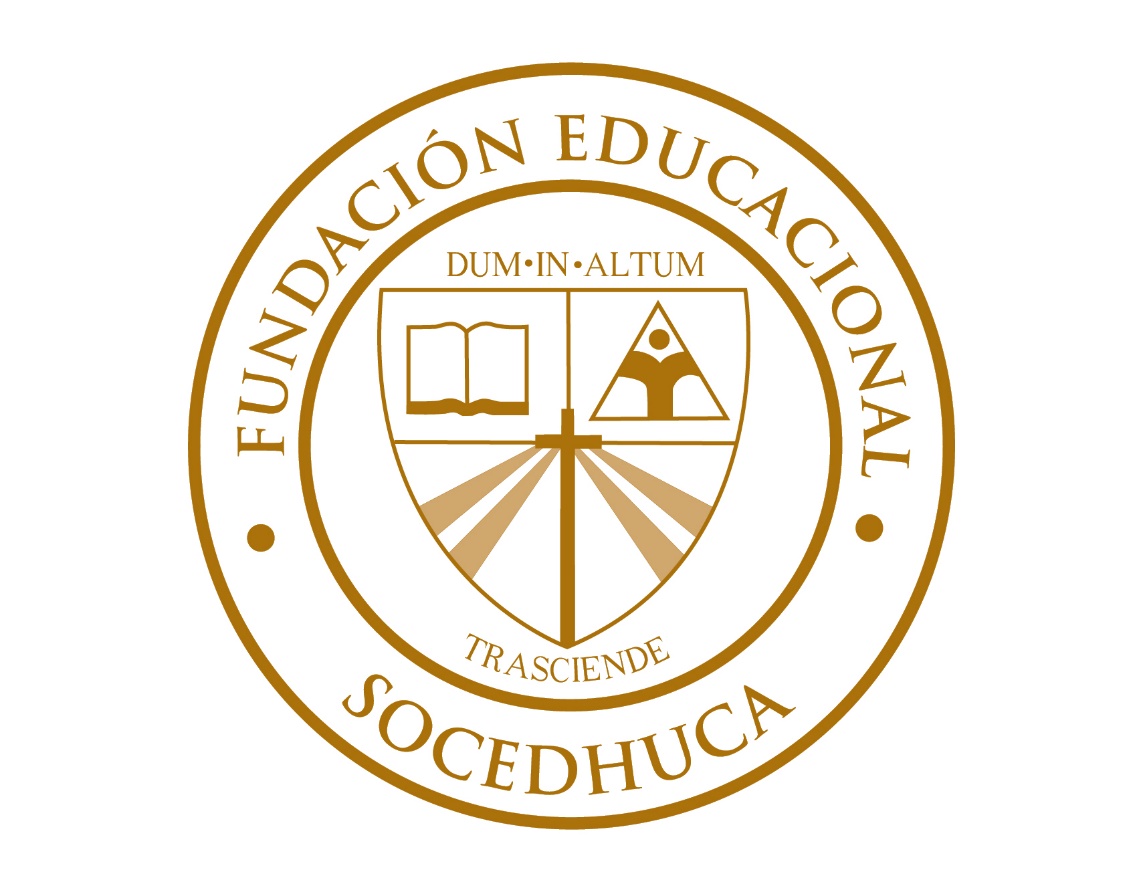 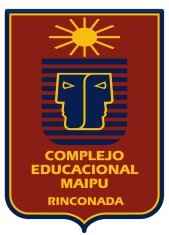 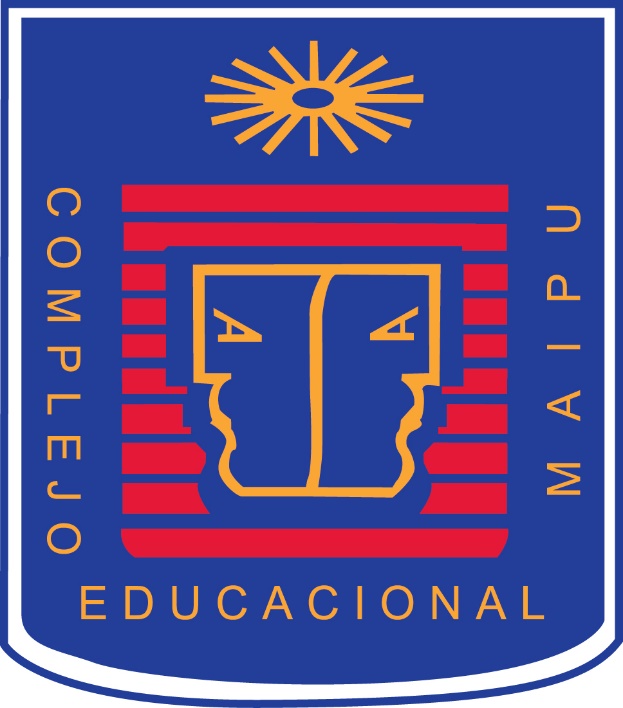 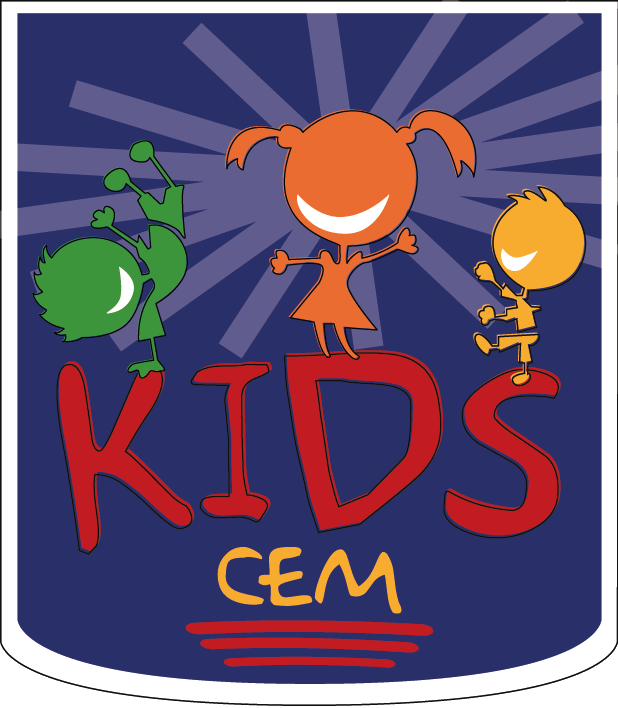 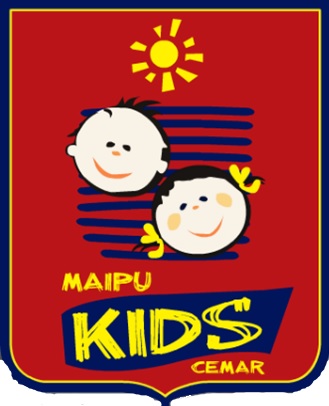 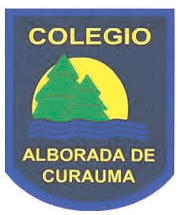 Segundo Concurso de Pintura en Acuarela
“Construimos Empatía desde la Familia y el Medio Ambiente ”
¿Cuáles son los objetivos?
El objetivo fundamental  es generar conciencia sobre la 	Empatía en la Familia y el Medio Ambiente. 
Reconocer el talento de niños, niñas y jóvenes de nuestros establecimiento, entregándoles una instancia para exponer sus habilidades artísticas.
Reforzar nuestros valores institucionales, como son HONESTIDAD, RESPETO, RESPONSABILIDAD y SOLIDARIDAD.
¿Cómo serán realizadas las obras?
Importante mencionar que todos los trabajos serán mostrados en la exposición del aniversario de nuestro establecimiento.
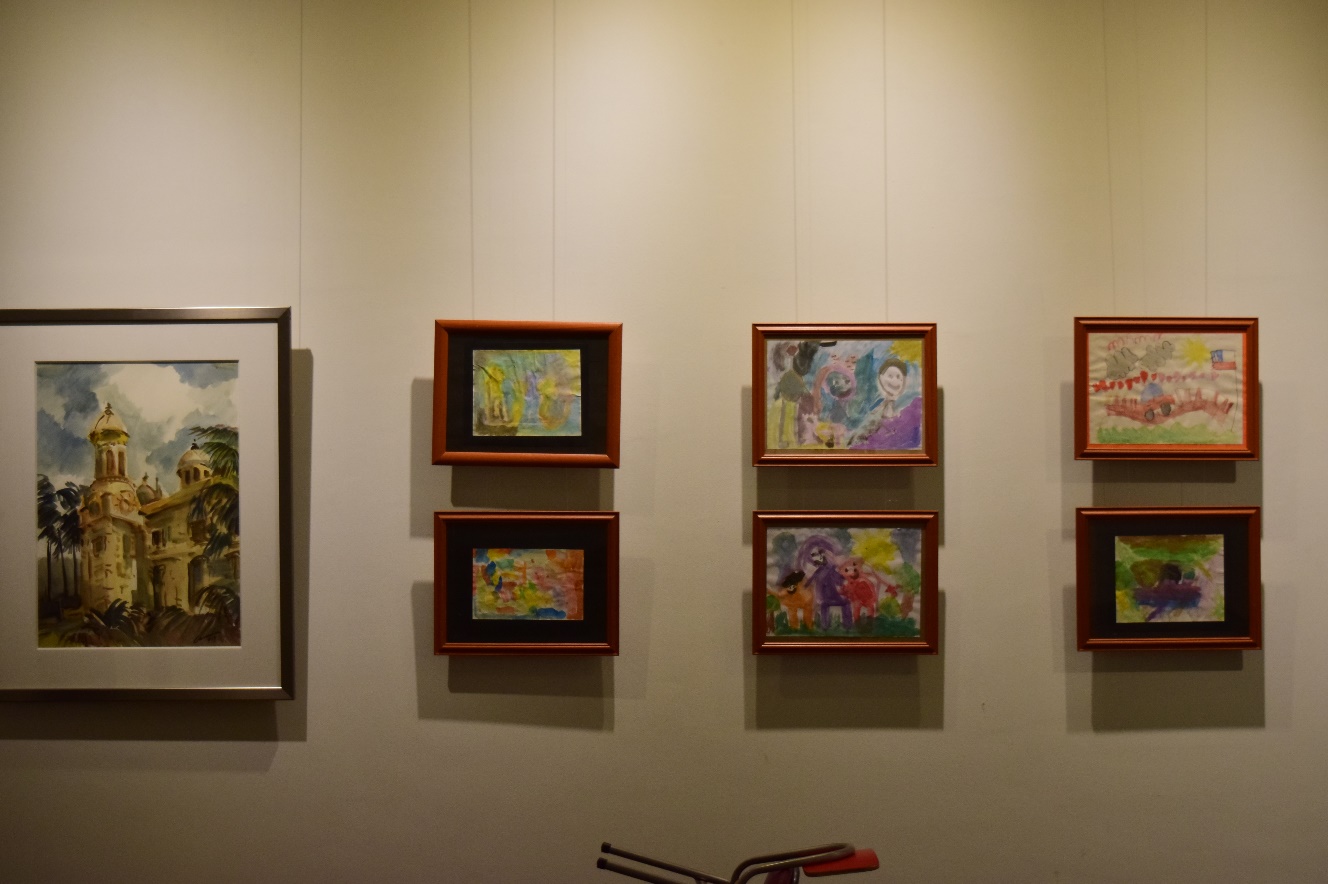 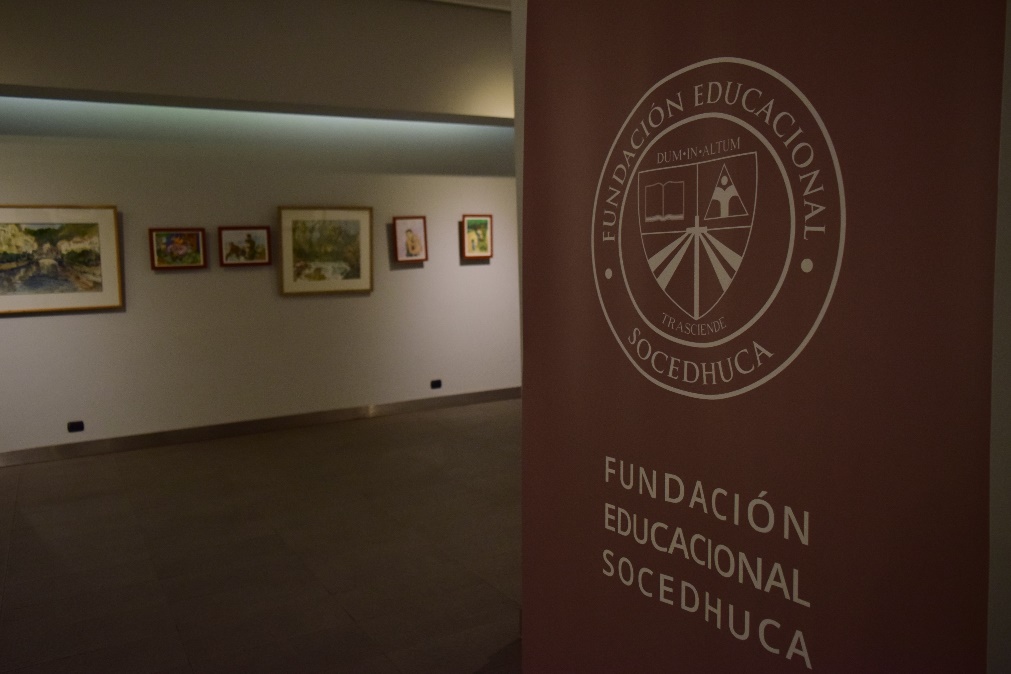 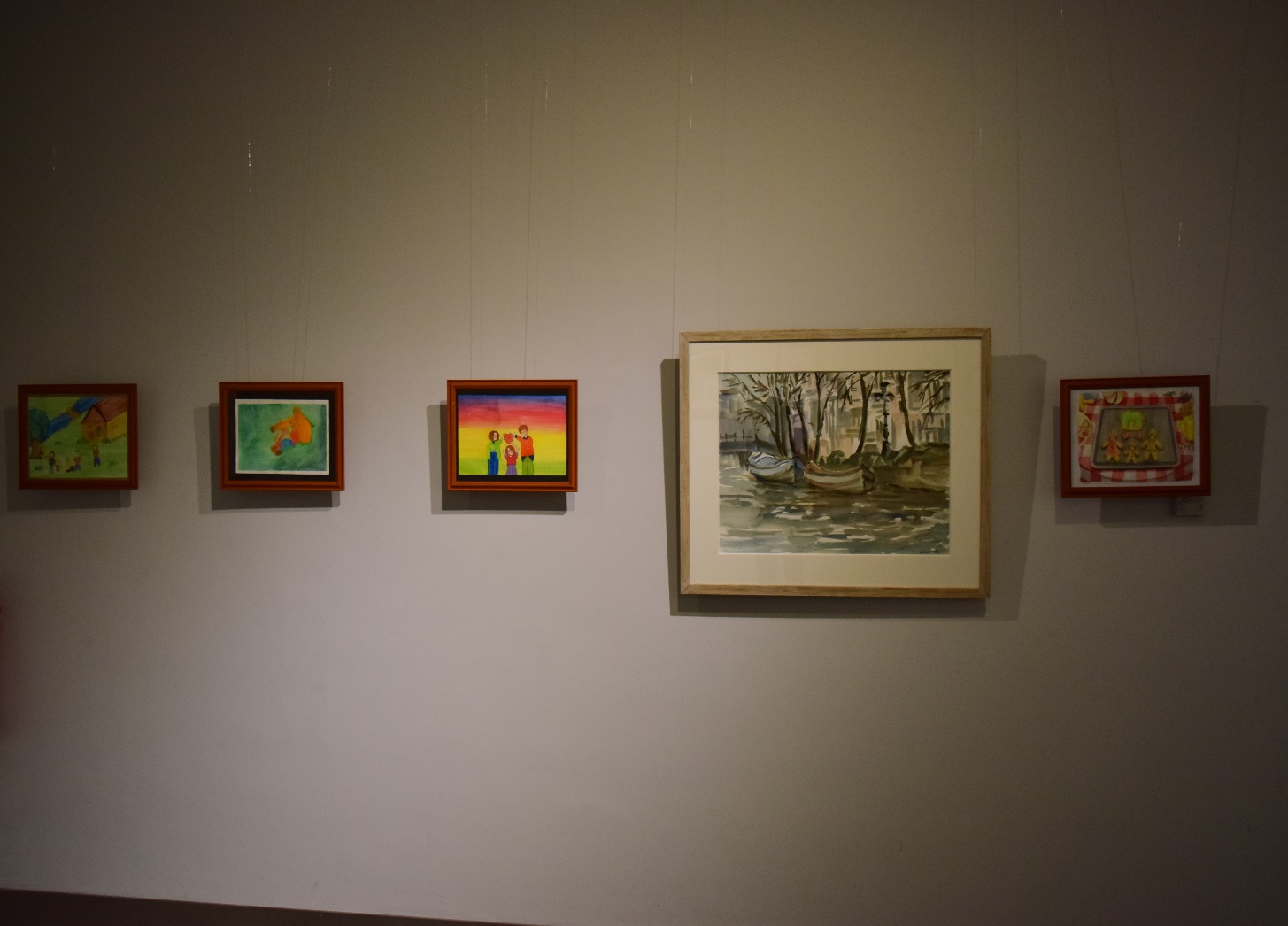 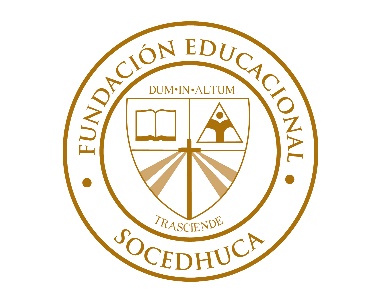 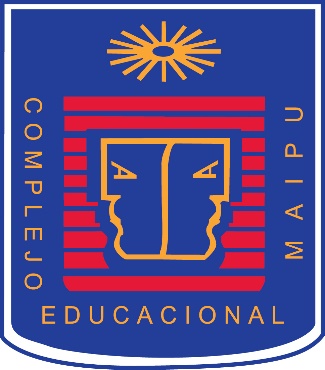 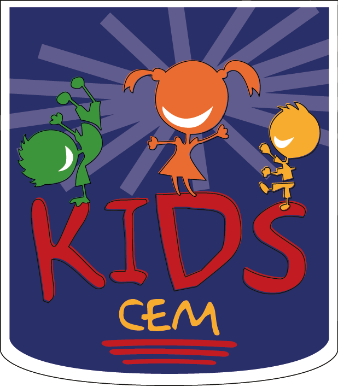 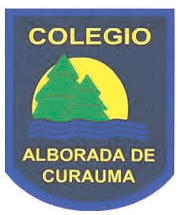 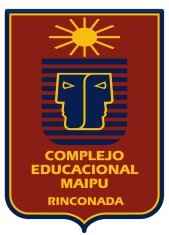 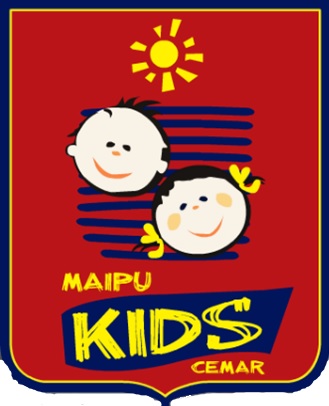